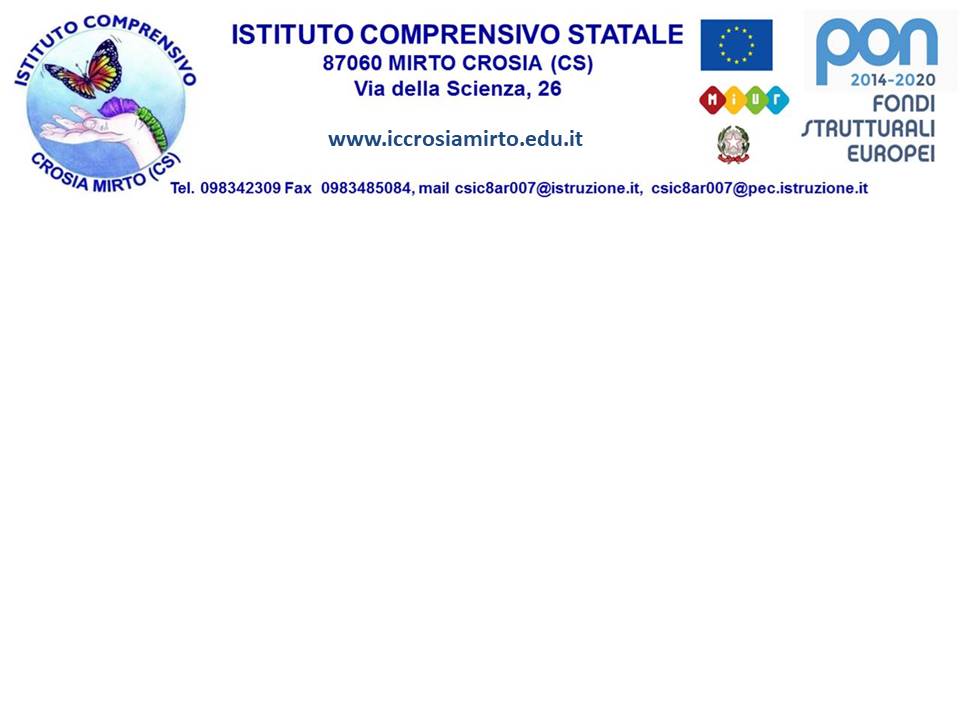 ENTRATE E USCITEPUNTI DI ACCESSO/USCITAPLESSO VIA DELL’ARTE - VERDESCA - CHIOCCIOLA
IL DIRIGENTE SCOLASTICO
 Dott.ssa Rachele Anna Donnici  
Il presente documento è firmato digitalmente ai sensi
 e per gli effetti  del c.d. Codice dell’Amministrazione 
Digitale e norme ad esso connesse.
SCUOLA DELL’INFANZIA 
PLESSO VIA DELL’ARTE 

ORARIO ENTRATA E USCITA
SCUOLA DELL’INFANZIA 
PLESSO ‘VIA DELL’ARTE’
SEDE ORATORIO SAN FRANCESCO D’ASSISI
 
ORARIO ENTRATA E USCITA
SCUOLA PRIMARIA 
PLESSO ‘VIA DELL’ARTE’ 
SEDE CHIOCCIOLA
 
 ORARIO ENTRATA
SCUOLA PRIMARIA 
PLESSO ‘VIA DELL’ARTE’ 
SEDE CHIOCCIOLA
 
 ORARIO USCITA
SCUOLA PRIMARIA
 PLESSO VIA DELL’ARTE 

 ORARIO ENTRATA
SCUOLA PRIMARIA
 PLESSO VIA DELL’ARTE 

 ORARIO USCITA
SCUOLA PRIMARIA PLESSO ‘VIA DELL’ARTE’ 
SEDE VIA 8 MARZO (VERDESCA)  

 ORARIO ENTRATA
SCUOLA PRIMARIA PLESSO ‘VIA DELL’ARTE’ 
SEDE VIA 8 MARZO (VERDESCA)  

 ORARIO USCITA
SUDDIVISIONE CLASSI PRIMARIA VIA DELL’ARTE